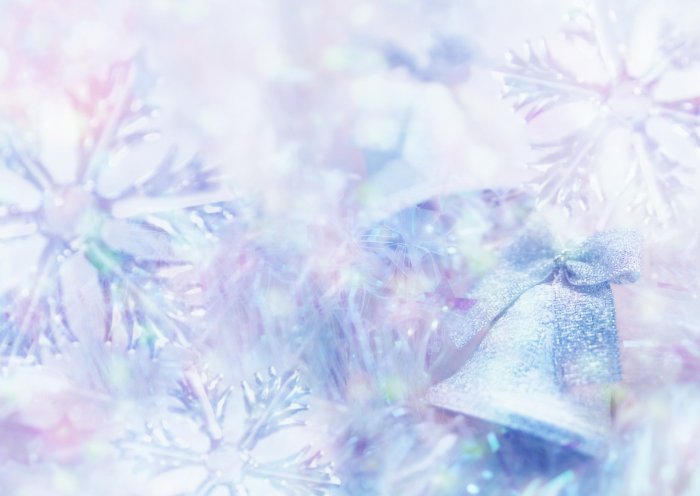 Новогодний Мастер-класс

«новогодний шар-игрушка»
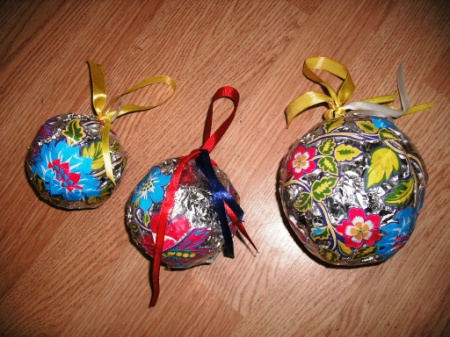 Учитель ИЗО и черчения 
МБОУ СОШ № 89 
город Краснодар
Мороз Алена Александровна
2016-2017 уч. год
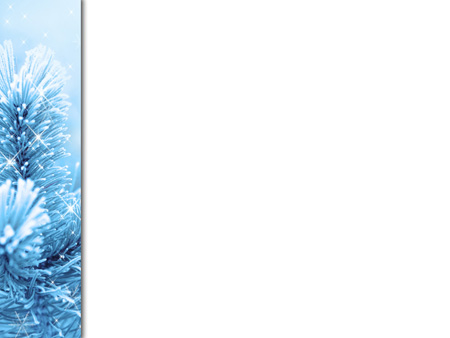 Цель мастер-класса - создать новогодний шар-игрушку  из «бросового» материала
Материалы:
Пакет полиэтиленовый
Скотч клейкий металлизированный или фольга для запекания 
 скотч широкий
Пакет бумажный с декоративной росписью
Ленты атласные  разноцветные 1см на 20 см,                            0,5 см на 20см
Стразы разноцветные, пуссеты и т.п.
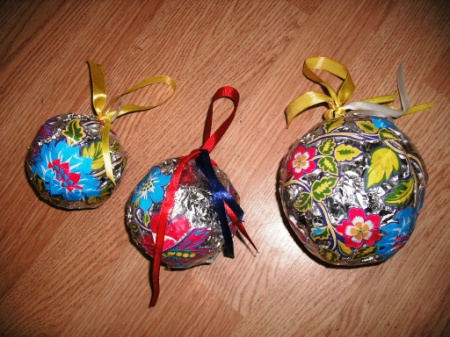 инструменты:
 ножницы
Шило
Клей карандаш
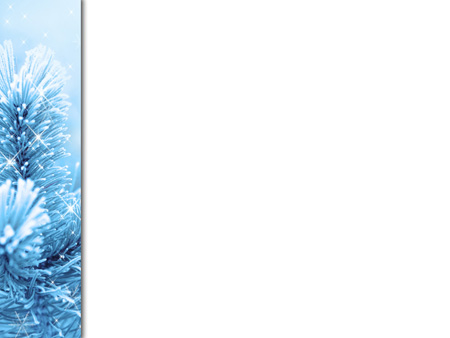 Изготовление основы шара-игрушки
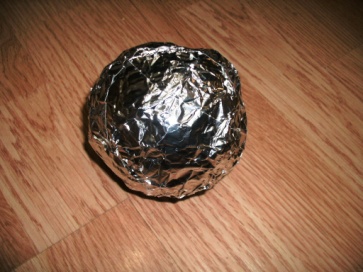 Рис. 1
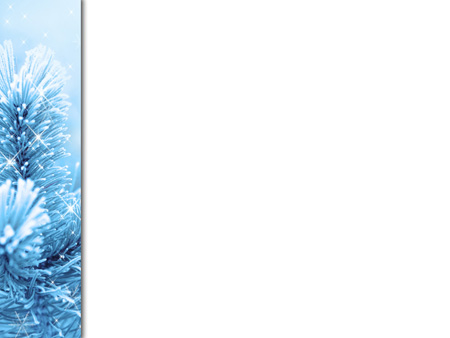 Изготовление основы шара-игрушки
Из Пакета полиэтиленового сформировать  тугой шар  - рис.2.

В  некоторых местах  аккуратно зафиксировать широким скотчем – рис.3.

оклеить полностью Скотчем клейким металлизированным  или обвернуть в фольгу  - рис.4-5.
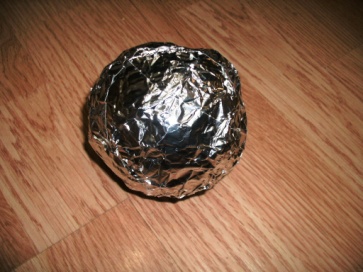 Рис. 5
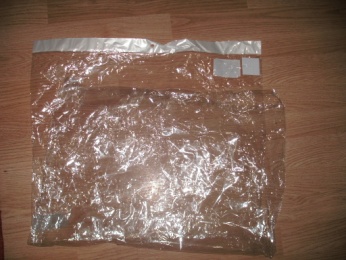 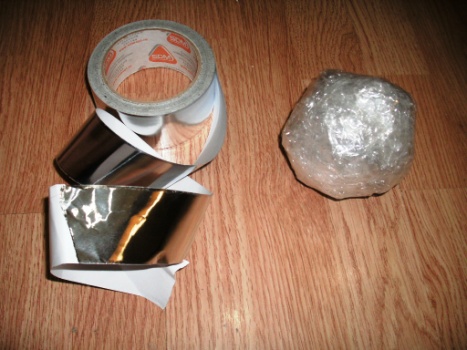 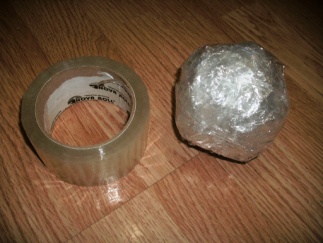 Рис. 3
Рис.4.
Рис. 2
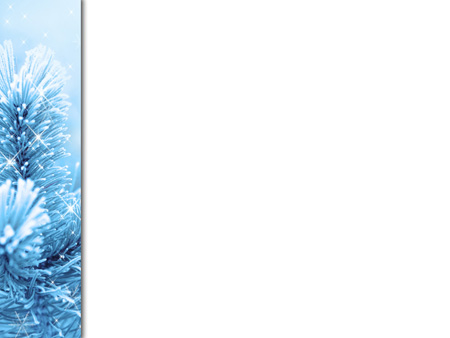 Крепление петельки к основе шара-игрушки
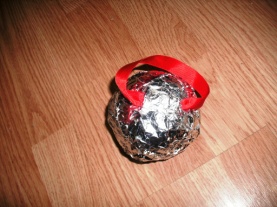 Рис.5.
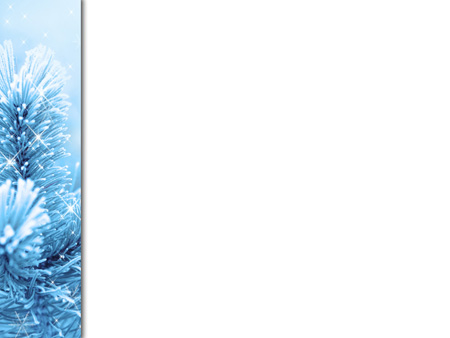 Крепление петельки к основе шара-игрушки
5. Шилом, соблюдая  Технику безопасности,  проколоть  в верхней части сквозное отверстие – рис.6.

6. Продеть через отверстие  ленточку 1см на 20см с помощью шила  - рис. 7.

7. Завязать  два узла - рис. 8.

8. Аккуратно втянуть узел в шар-игрушку - рис. 9.
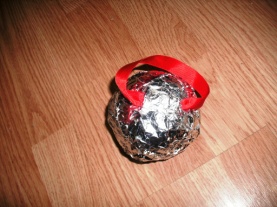 Рис.9.
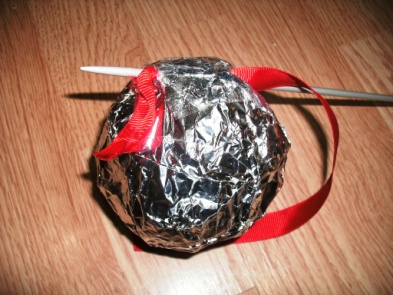 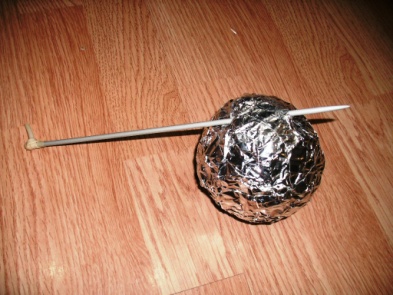 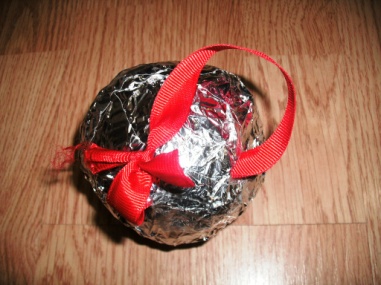 Рис.8.
Рис.7.
Рис.6.
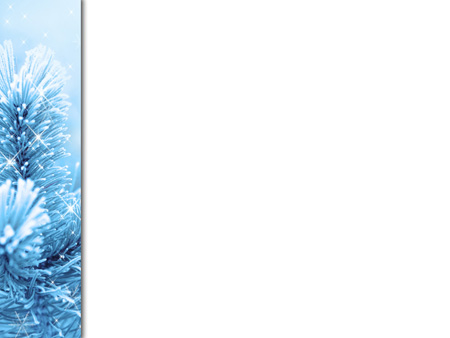 Дизайн основы шара-игрушки
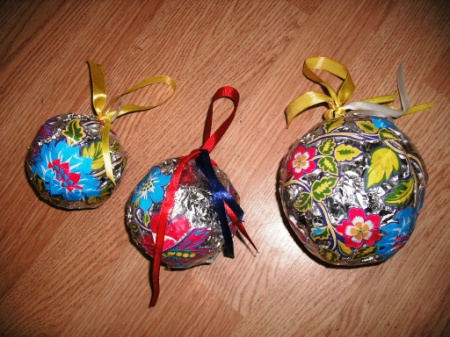 Рис.10
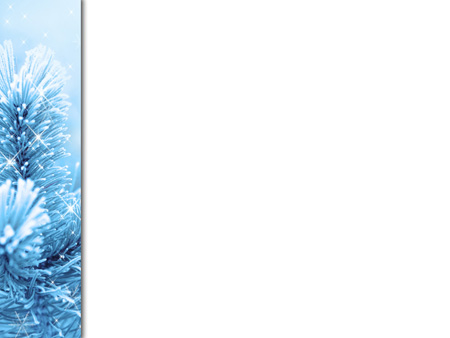 Дизайн основы шара-игрушки
9. Из бумажного пакета вырезать декоративные цветы  - рис. 9-10.

10. обрезать  цветок по размеру  шара - Рис 11.

11. Сделать 5-8 надрезов по кругу цветка к середине не дорезая до центра 1см-2см.  - рис.12
Рис.12
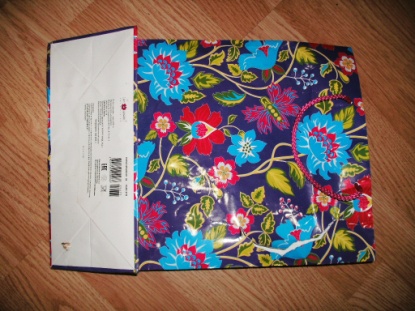 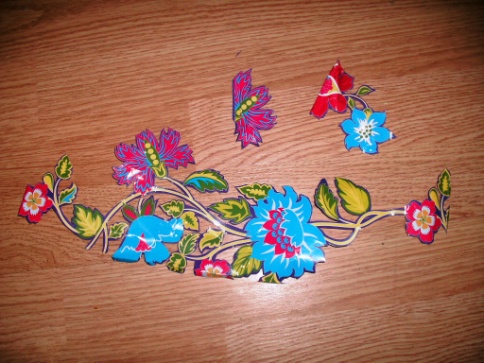 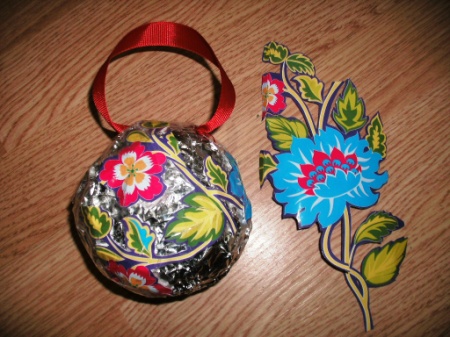 Рис.9
Рис.11
Рис.10
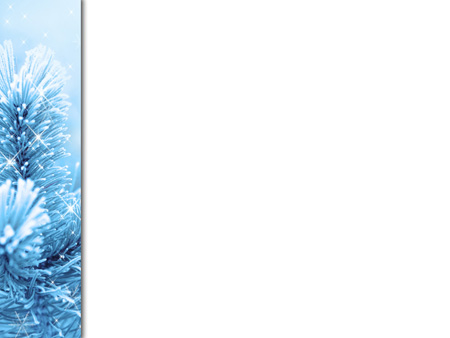 Дизайн основы шара-игрушки
12.  Нанести клей на обратную сторону , вырезанных цветов,  и приклеить на шар – рис.13.
 
13.  после  того, как  шар будет оклеен весь – покрыть его широким прозрачным скотчем (при необходимости). Рис.14
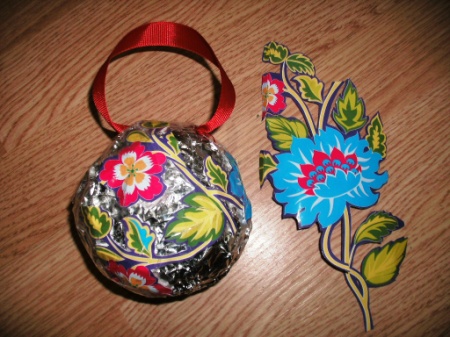 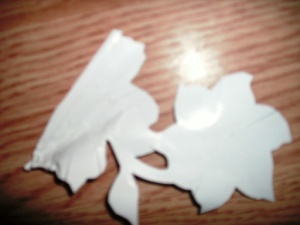 Рис.14
Рис.13
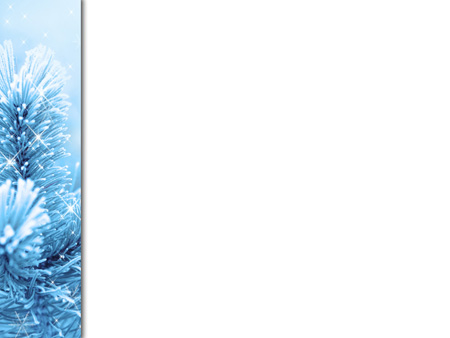 Дизайн основы шара-игрушки
14. Ленточки 0,5см на 20 см сложить вместе и декорировать у основы петли.рис.15-16.

15. Можно проявить фантазию и полученную игрушку- шар украсить символами года, бисером, пуссетами, косметическим блеском, резанным дождиком и т.п.
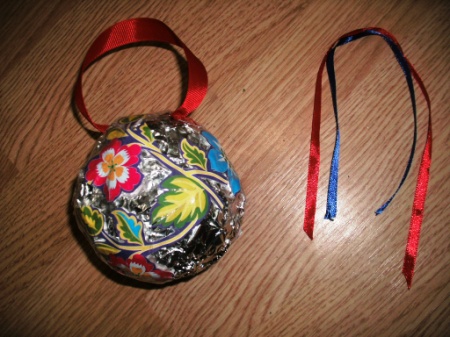 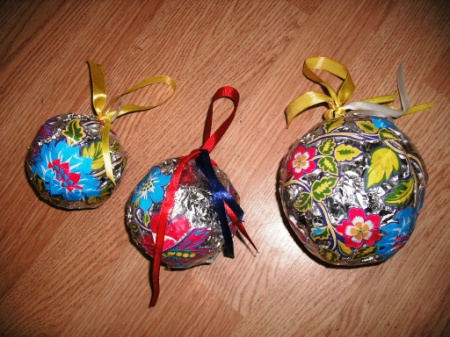 Рис.15
Рис.16